Filter Wheel B Mapping
Notes:  
Switches are normally closed (uncompressed); switch is open when compressed
A binary bit of 0 means the switch is compressed
A binary bit of 1 means the switch is not compressed
Filter 1 positions is the open position and moves to increasing filter position with positive motor steps
Wheel A moves CCW with positive motor steps when the motor cut-out is up
Wheel B moves CW with positive motor steps when the motor cut-out is up
Only aluminum blanks are in Wheel A as of 04/30/2010
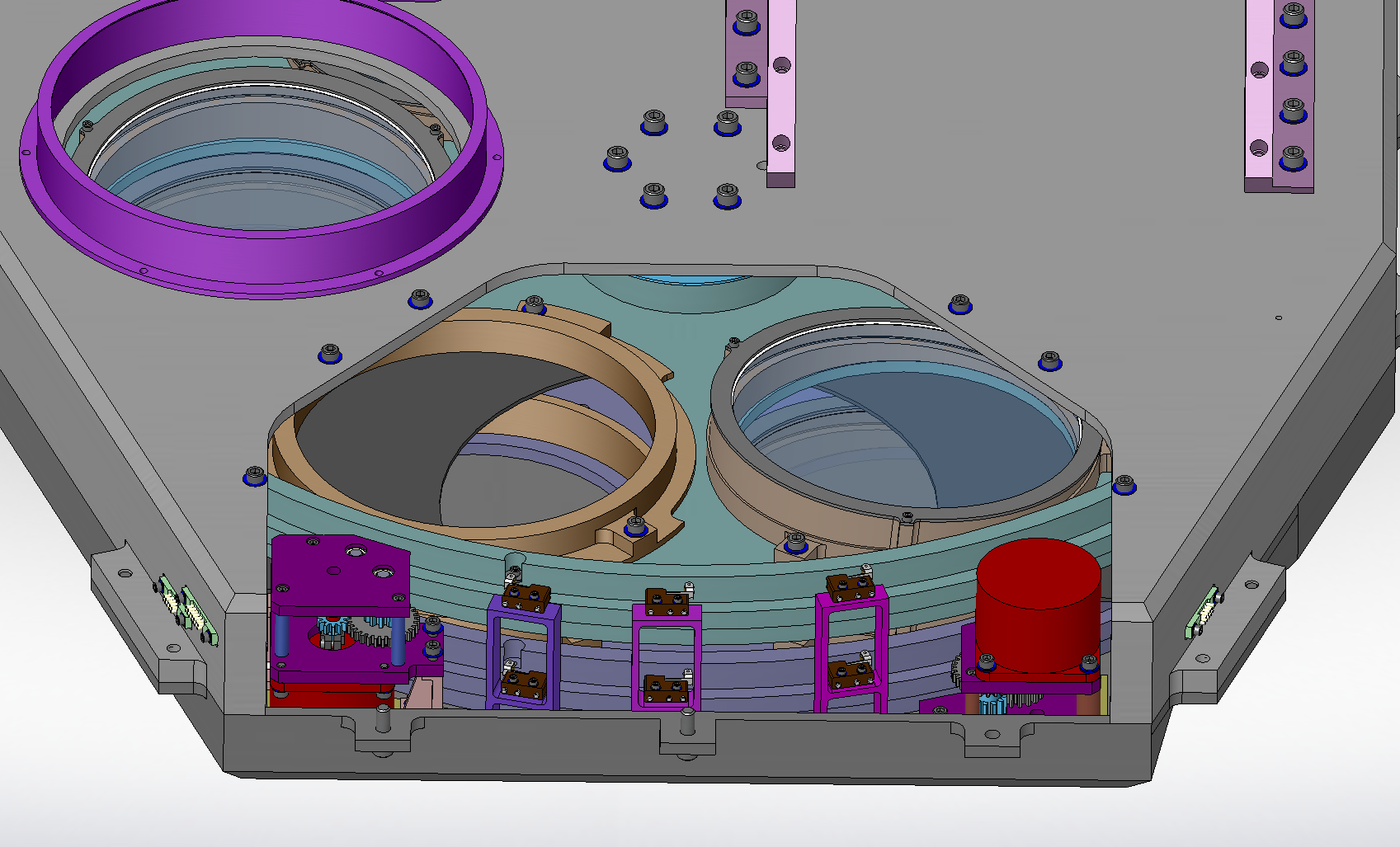 Wheel A SW 1
Wheel A SW 2
Wheel A SW 3
Wheel B SW 1
Wheel B SW 2
Wheel B SW 3
Filter Wheel Switch Layout
Filter Wheel B Layout
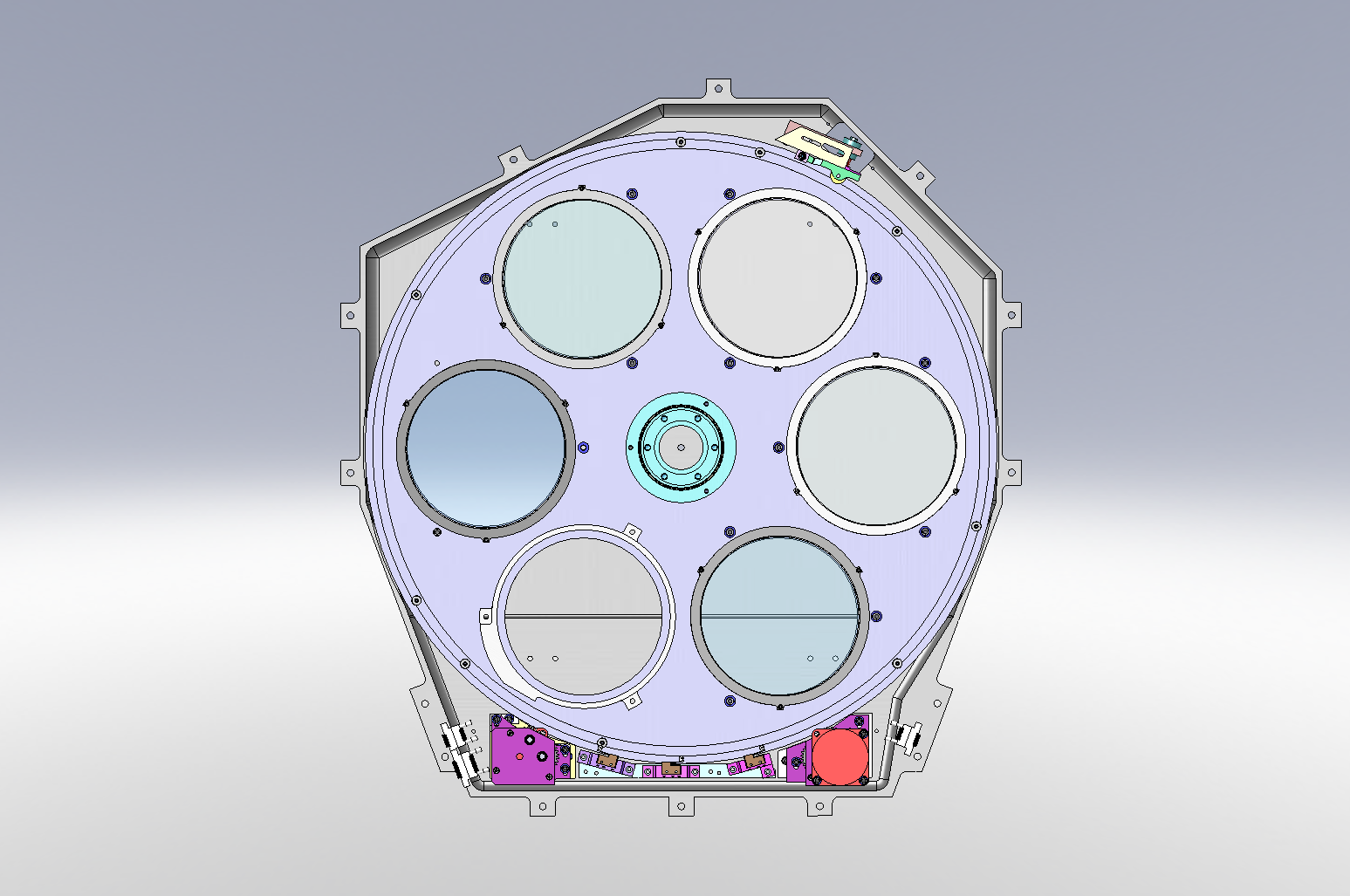 Ks
H
K
J
open
Y